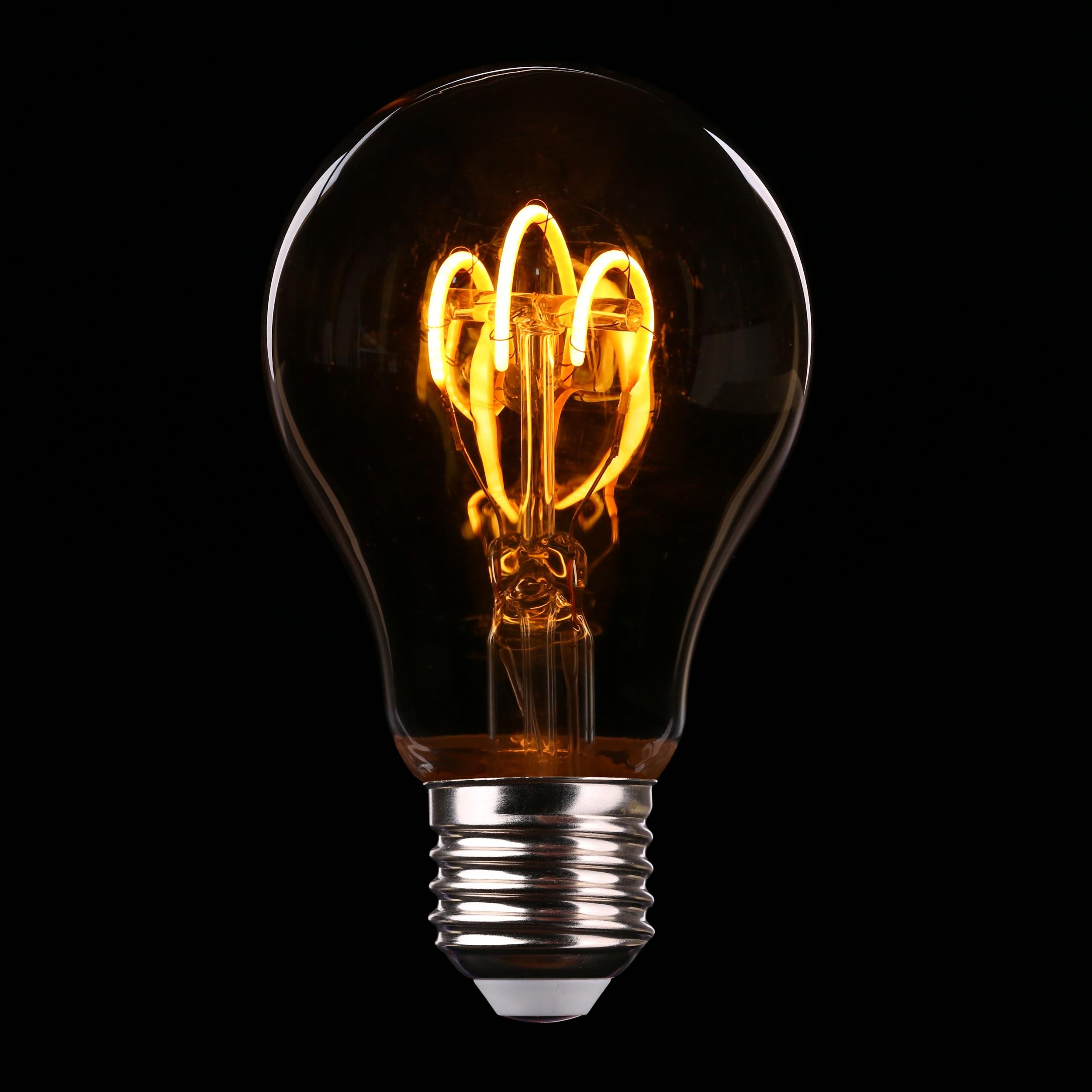 THE AGE OF ENLIGHTENMENT
Vocabulary List: Unit 5
VOCABULARY (TERMS)
Enlightenment-  an intellectual movement of the 18th century that applied scientific methods to the study of society and government
unicameral-  having a single legislative, or lawmaking body
social  contract- an agreement in which people give power to a government in return for  its protections
inalienable- unable to be taken away from someone.
VOCABULARY (TERMS)
5. rationalism- the study of the nature of knowledge, reality, and existence; there is an explanation, or reason for everything

6. philosophy- Greek word meaning “love of wisdom”. The study of the nature of reality, including the causes and principles of existence.

7.  tolerance- willingness to accept feelings, habits or beliefs that are different than your own.
VOCABULARY (TERMS)
9. democracy- a government in which the people have the power to make political decisions
10. individualism- one of the major ideas of the Enlightenment; stresses the moral worth of each individual
11.  natural rights-  rights that belong to people “by nature,” simply because they are human beings